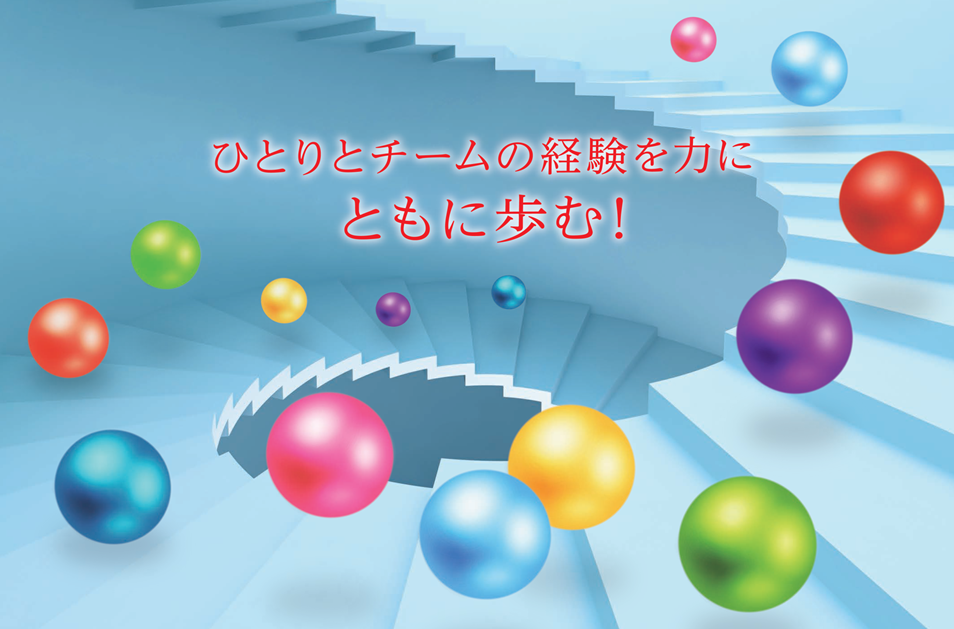 会　期：平成30年7月28・29日（土・日）
会期：平成30年7月28・29日（土・日）
会　場：国立京都国際会館
会場：国立京都国際会館
会　長：中村　慶子
会長：中村　慶子
(横浜創英大学大学院看護学研究科)
(横浜創英大学大学院看護学研究科)
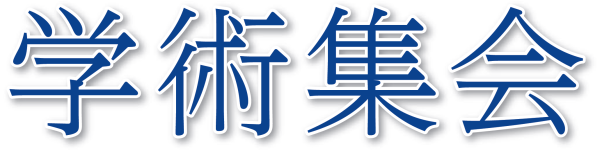 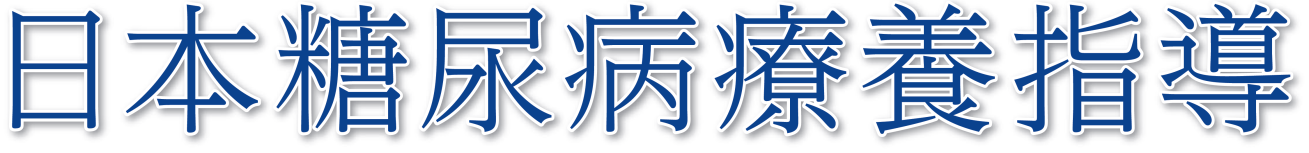 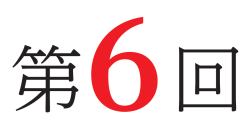 参加型を中心としたプログラム
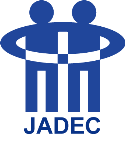 Meet the Expert
経験豊かな専門家との
対話を中心とした
少人数セッション
教育講演
各分野の最新情報を
共有
ｽﾓｰﾙｸﾞﾙｰﾌ
ﾟﾃﾞｨｽｶｯｼｮﾝ
テーマごとに
10名のグループで討論
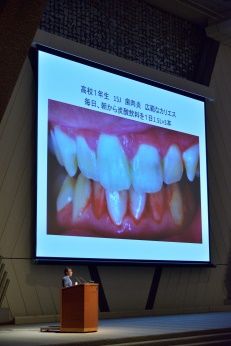 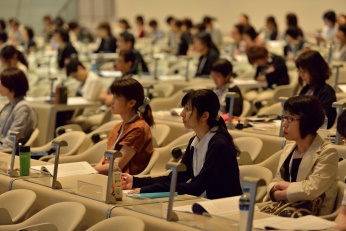 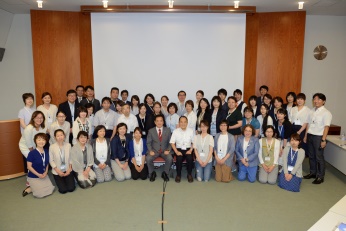 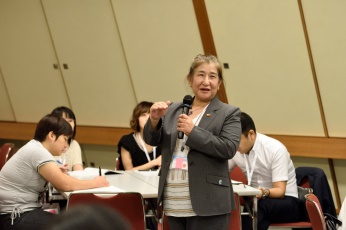 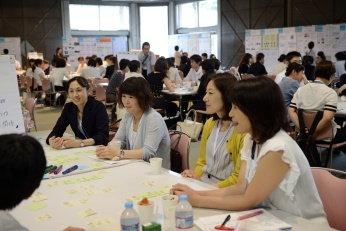 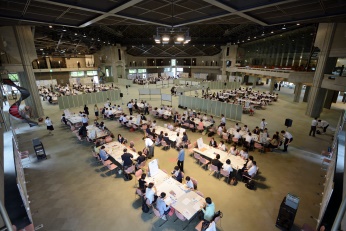 事例検討会
それぞれの職種の視点から
症例を掘り下げ
CDEL報告交流会
各地のCDELからの報告
自由に情報交換
シンポジウム
CDELの役割と
今後の課題
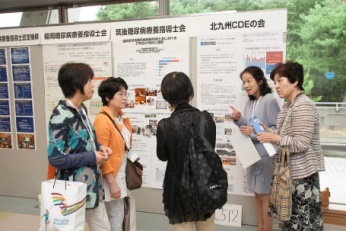 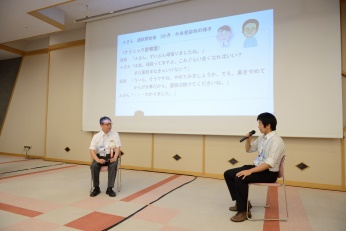 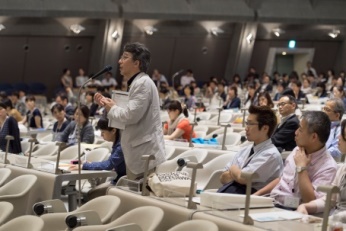 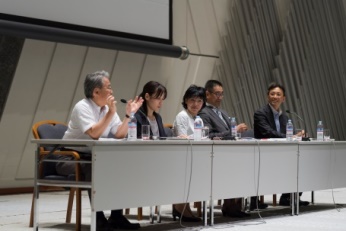 参加申込
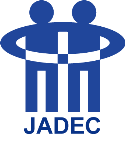 参加申込（事前登録制）
参加費：日糖協会員10,000円
非会員15,000円　
　スモールグループディスカッション・事例検討会
　Meet the Expertは、事前登録が必要です！
日糖協ホームページで受付！
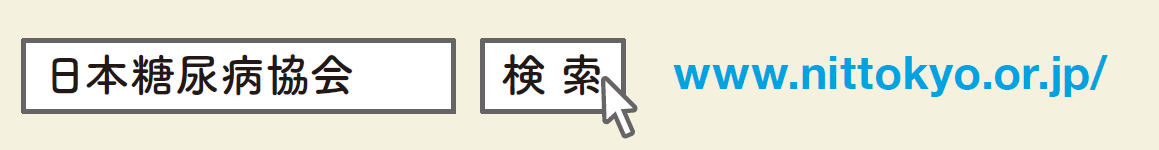